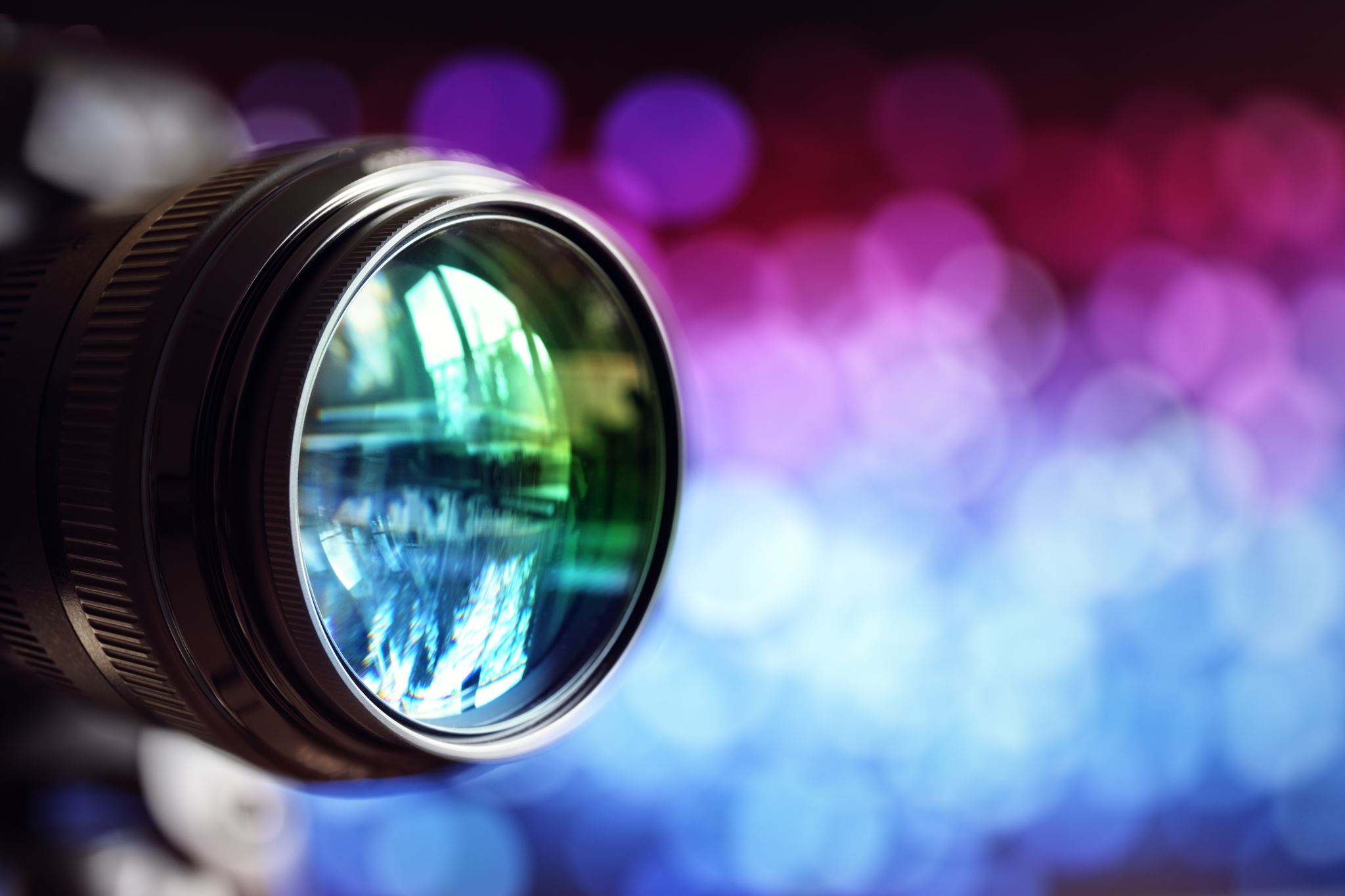 Photos Investigation
iOS 13
[Speaker Notes: https://digitalcorpora.s3.amazonaws.com/corpora/mobile/android_10/Non-Cellebrite%20Extraction/Pixel%203.zip]
Overview
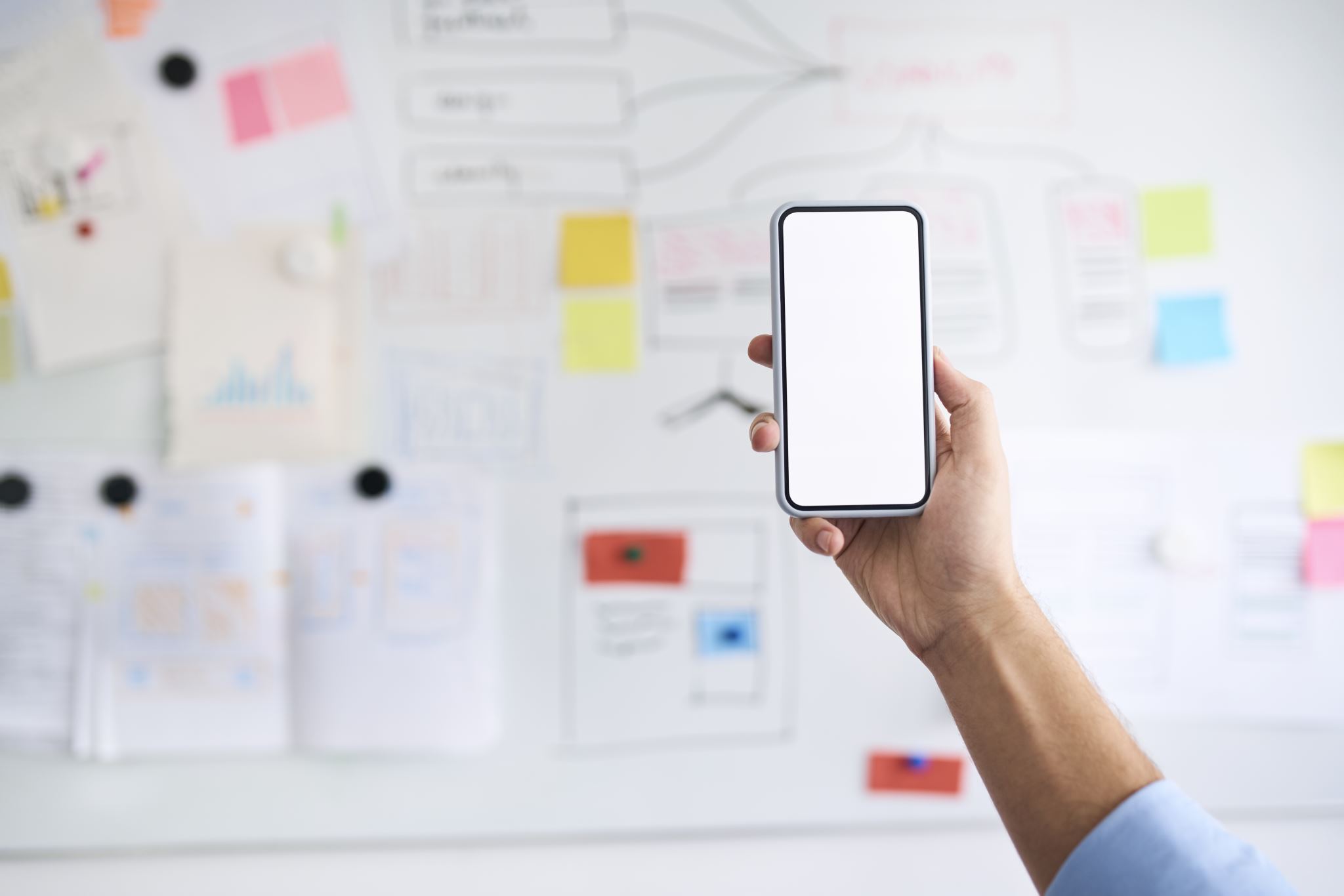 Introduction to Photos App
Introduction to Photos App
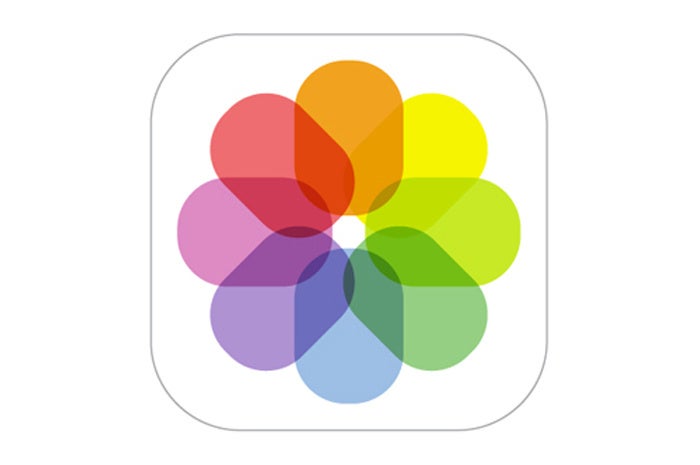 What is Photos?
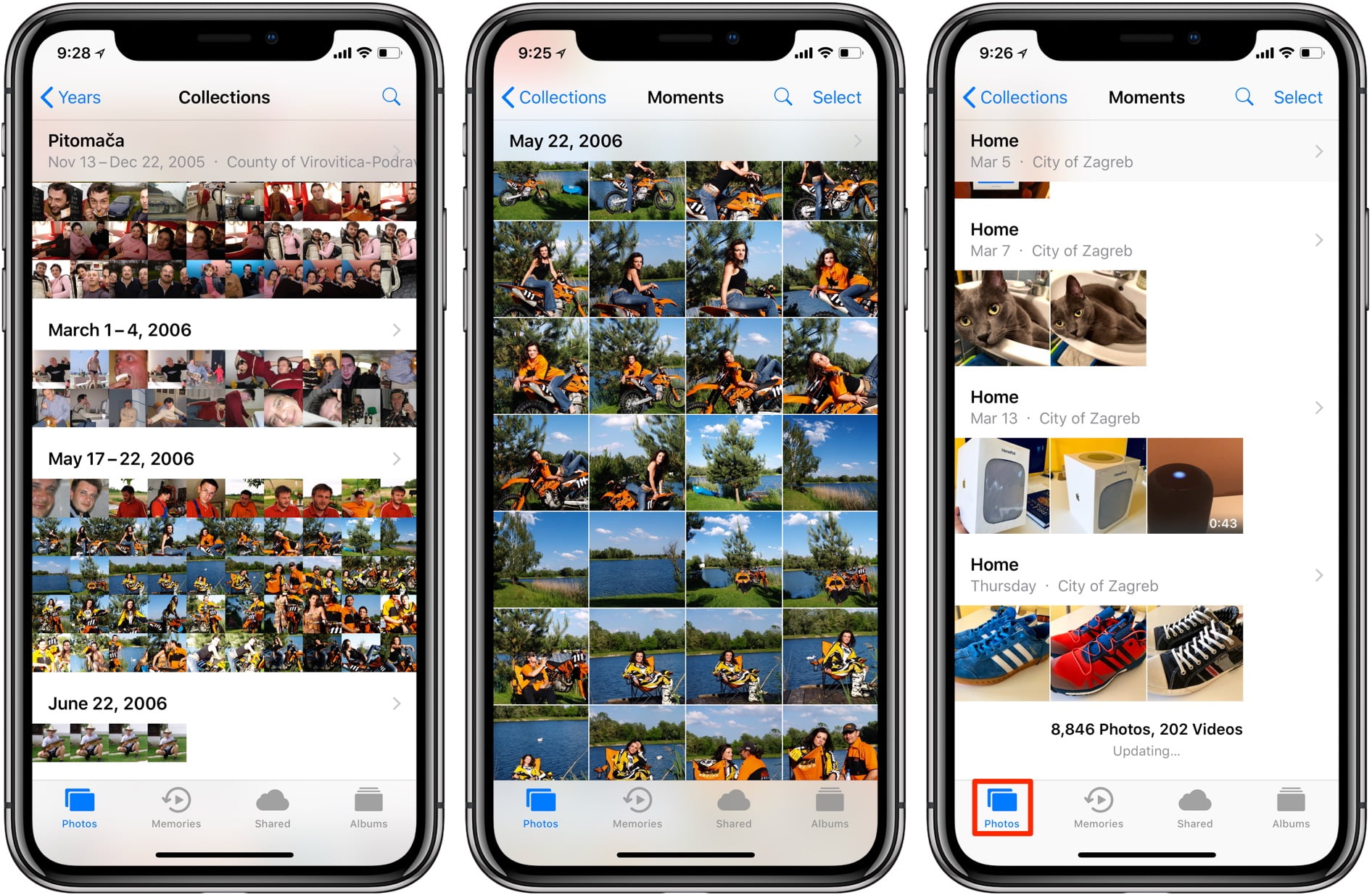 The Photos app is where all the photos you take and save with your iOS devices live.
Where does the evidence come from?
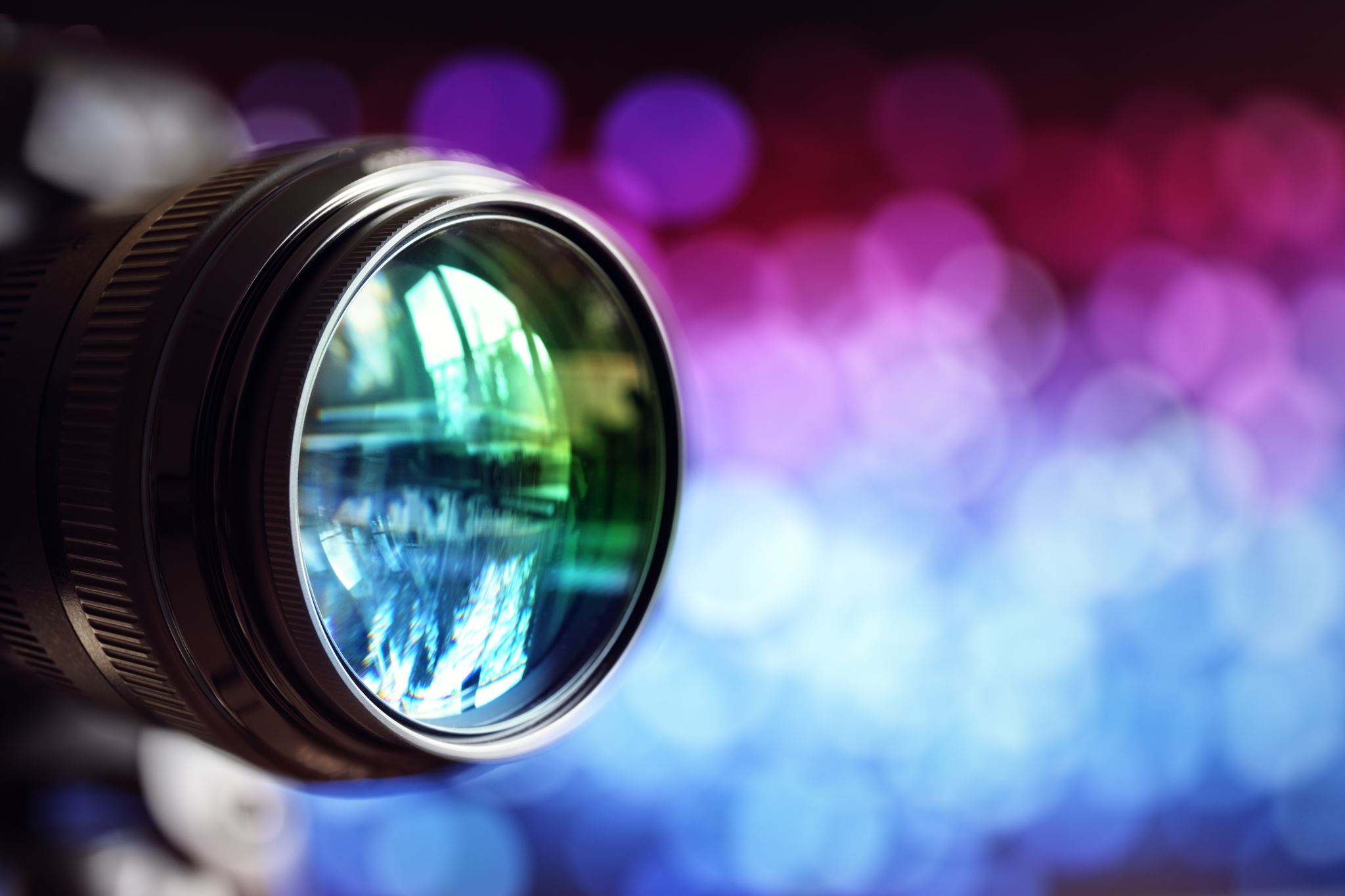 Introduction to Photos database
Find the location where photos are stored
Located at ~/var/mobile/Media
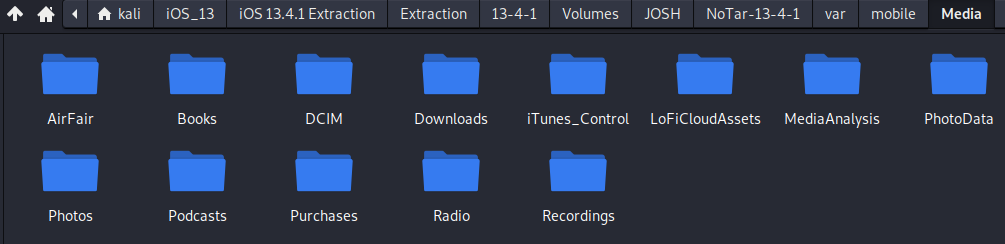 Photo storage in loose file format
Location of Photos Database
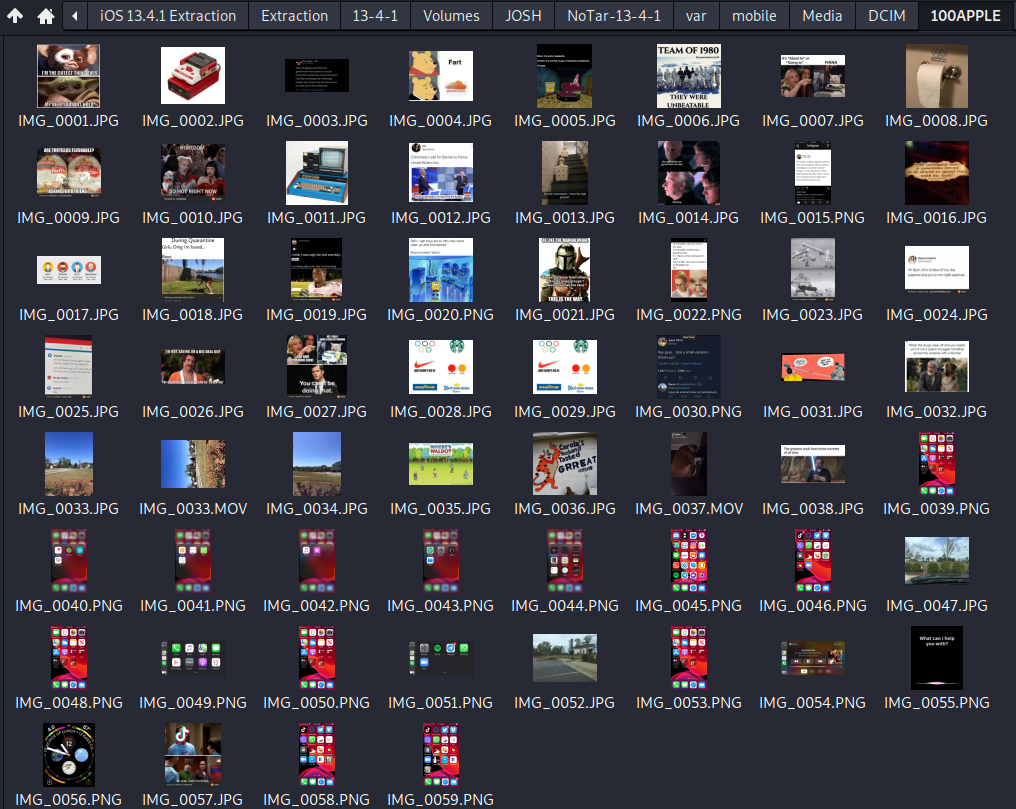 DCIM Folder
This is what the Photos app appears to the user.

Photos in chronological order.

Either saved photos or taken with the camera are stored here.
Find the database where photo data is stored.
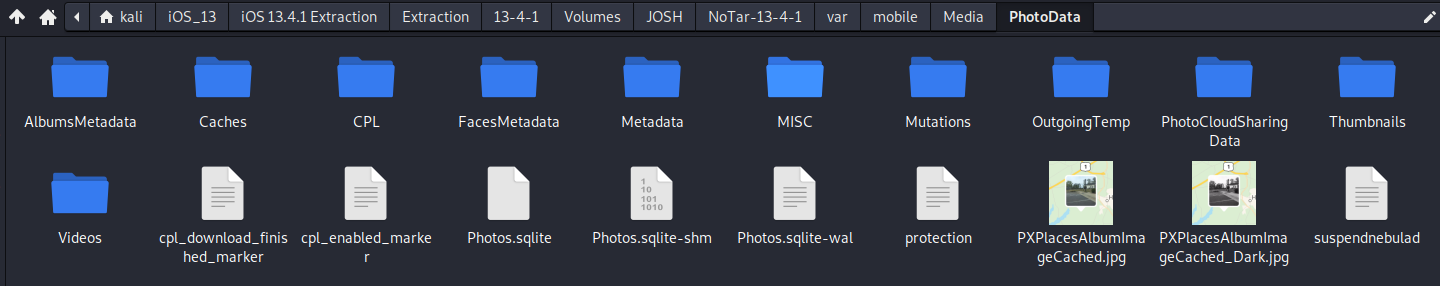 Right click on Photos.sqlite and open with DB Browser for SQLite
[Speaker Notes: Cmd: sqlitebrowser 'Pixel 3/data/data/com.google.android.apps.photos/databases/gphotos-1.db']
Determine tables to investigate
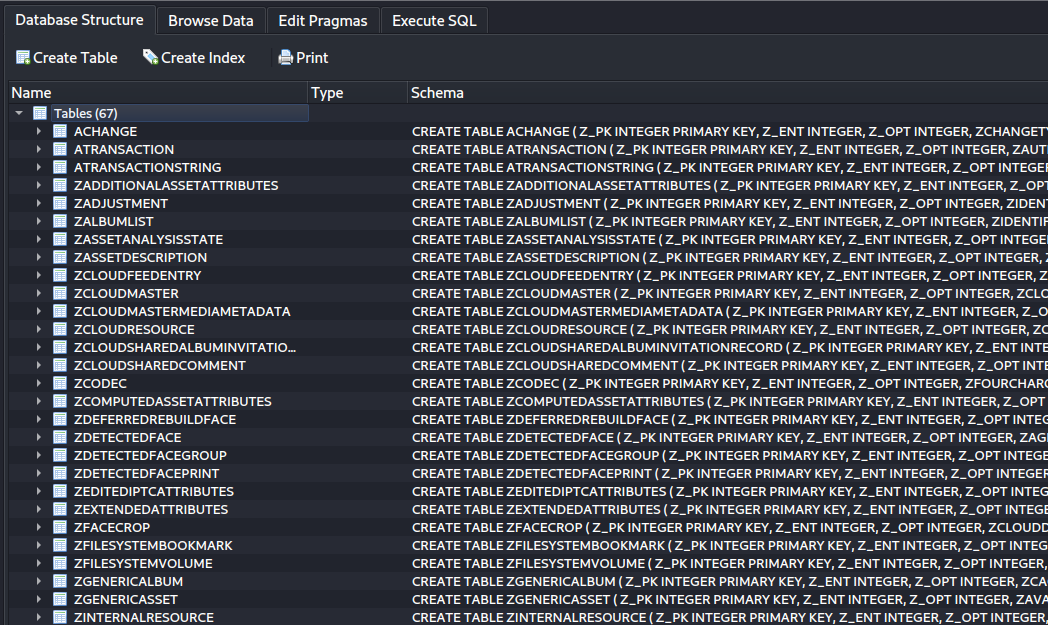 There are a lot of tables in the database; the 2 most important are ZADDITIONALASSETATTRIBUTES &  ZGENERICASSET

Feel free to explore other tables as iOS stores a lot of information just based on photos.
Investigating ZADDITIONALASSETATTRIBUTES
Imported by:
0 = Is related to .MOV files.
1 = Captured via native Back facing camera
2 = Captured via native Front facing camera
3 = Third Party Application
6 = Facebook/Instagram
9 = Saved from outside source (SMS, Safari)
# of times photo was shared; messages, third party applications, etc.
Taken by camera
0=False
1=True
File size (in bytes), height & width (in pixels)
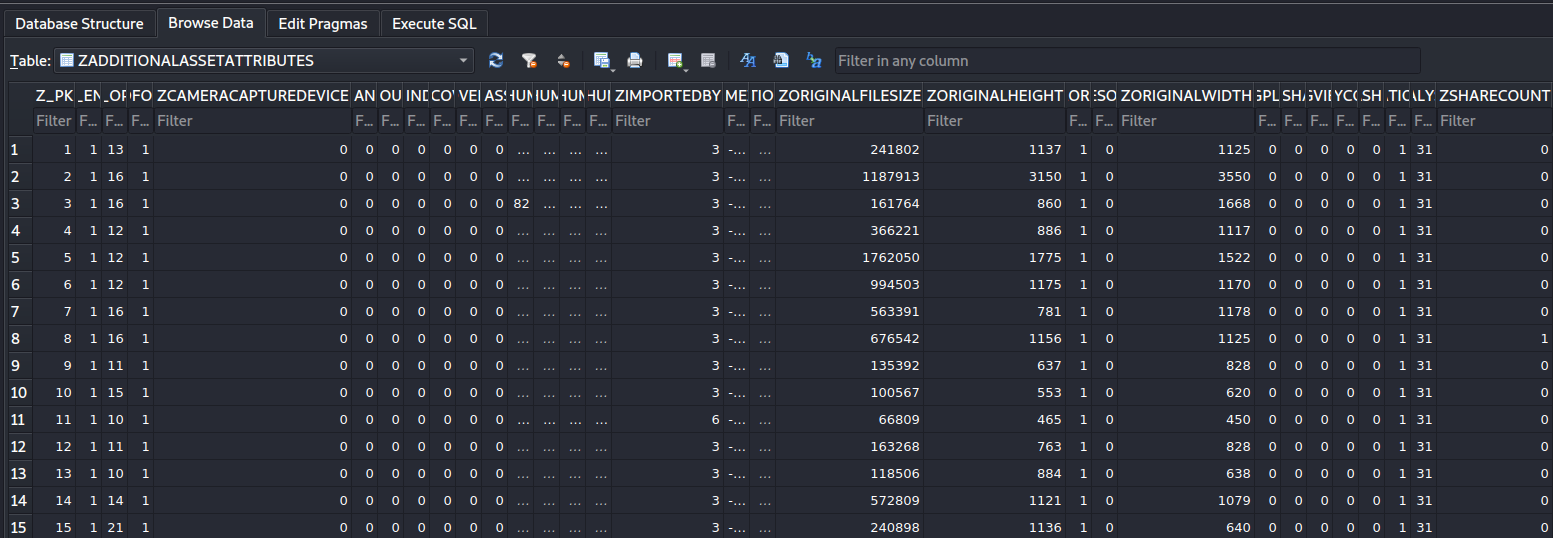 Investigating ZADDITIONALASSETATTRIBUTES (2)
Screenshotted and edited with screenshot service
Masterfingerprint = Apple’s way of hashing photos
Bundle ID where photo was saved from.
EXIF timestamp
How many times photo was viewed in App
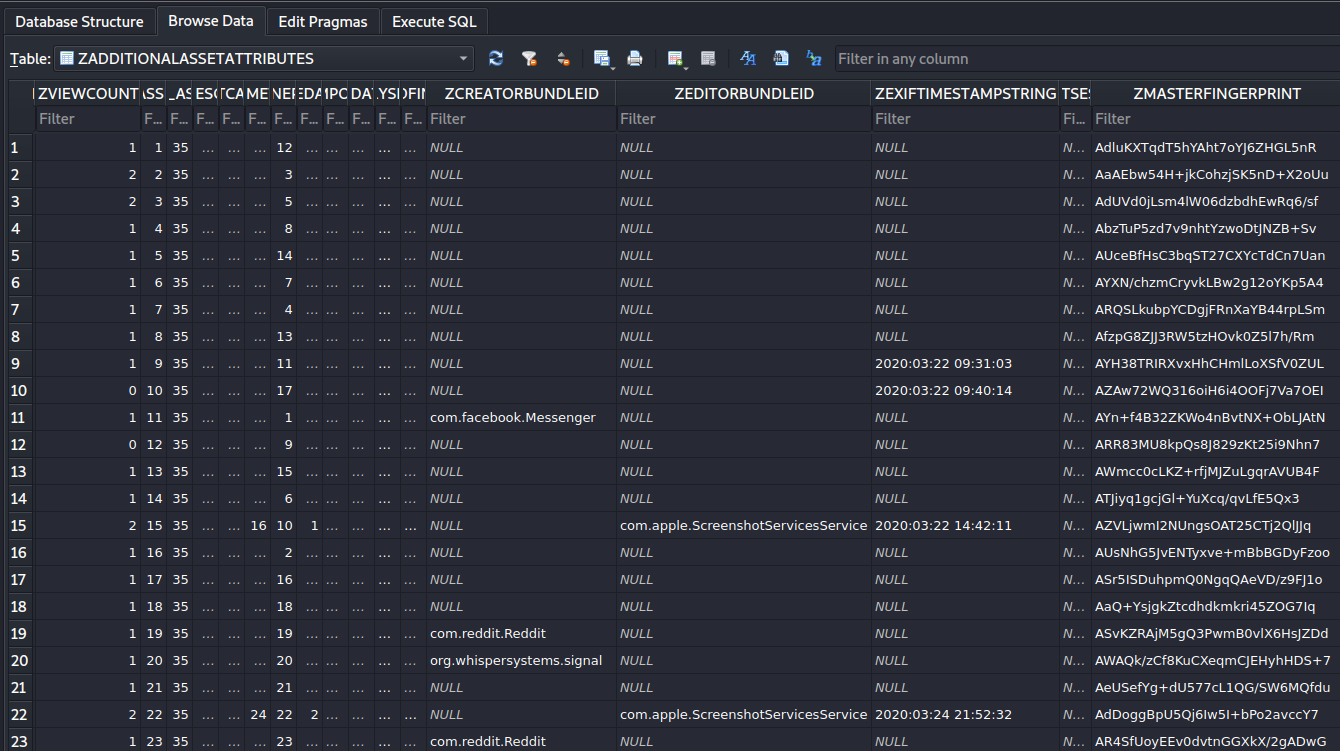 Investigating ZADDITIONALASSETATTRIBUTES (3)
Set Timezone
Original Filename
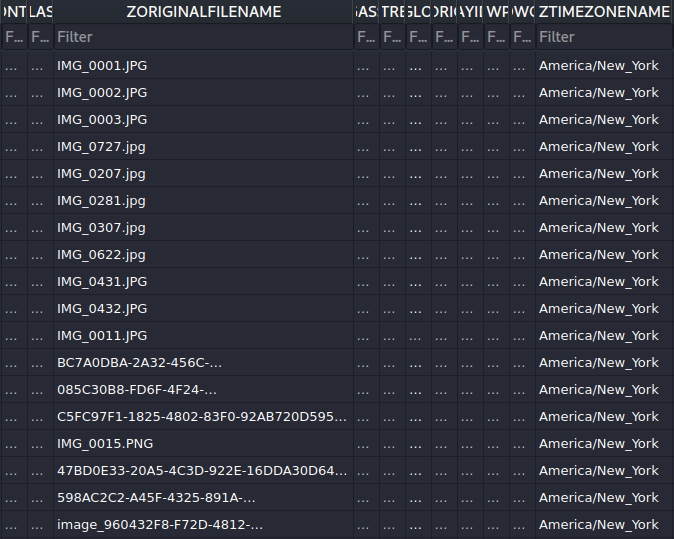 Investigating ZGENERICASSET
Media Orientation
1=Horizontal
6=Vertical
Was photo edited in app?
0=False
1=True
Chronological numbering of photos. Correlates with IMG_0001 from DCIM folder
Marked as Favorite? 
0=False
1=True=Moved to Favorite Album
Trashed State
0=False
1=True=Deleted
File type
0=Picture
1=Video
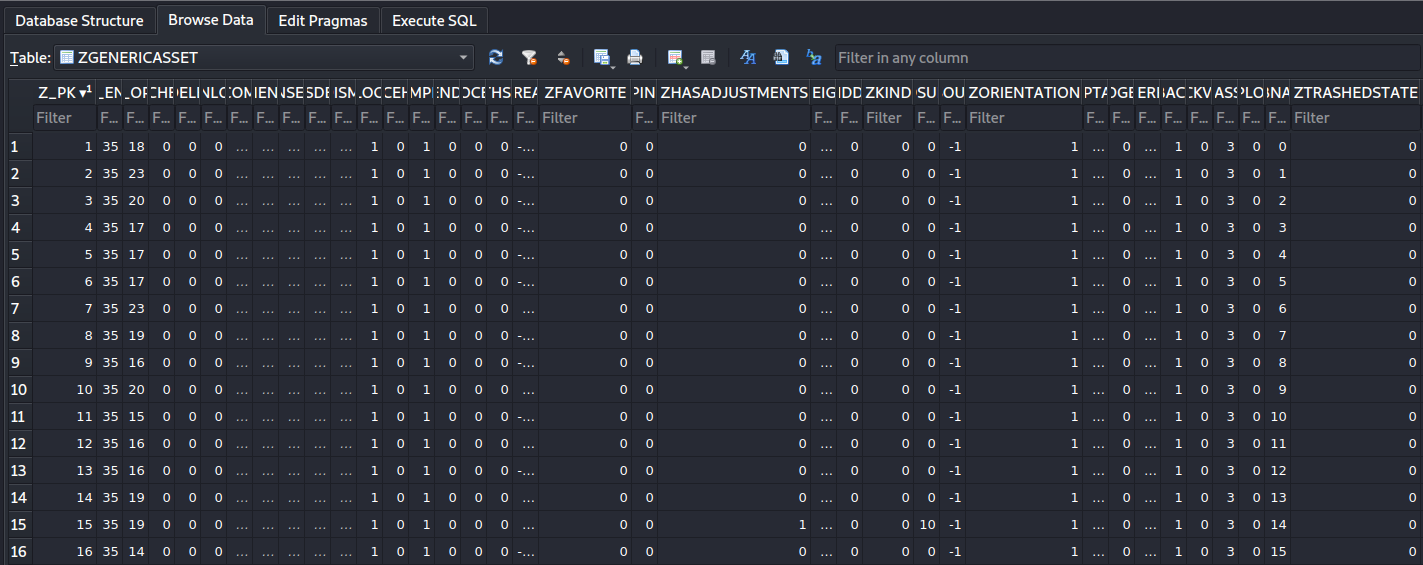 Investigating ZGENERICASSET (2)
Latitude & Longitude Coordinates
Timestamp when photo was deleted
Photo modified timestamp
Timestamp when media was last shared
Duration in seconds (if video)
Date added to Photos timestamp
Investigating ZGENERICASSET (3)
Extension (JPEG, PNG, or MOV)
File name (Chronological)
Directory photo is stored in
Photos scenario
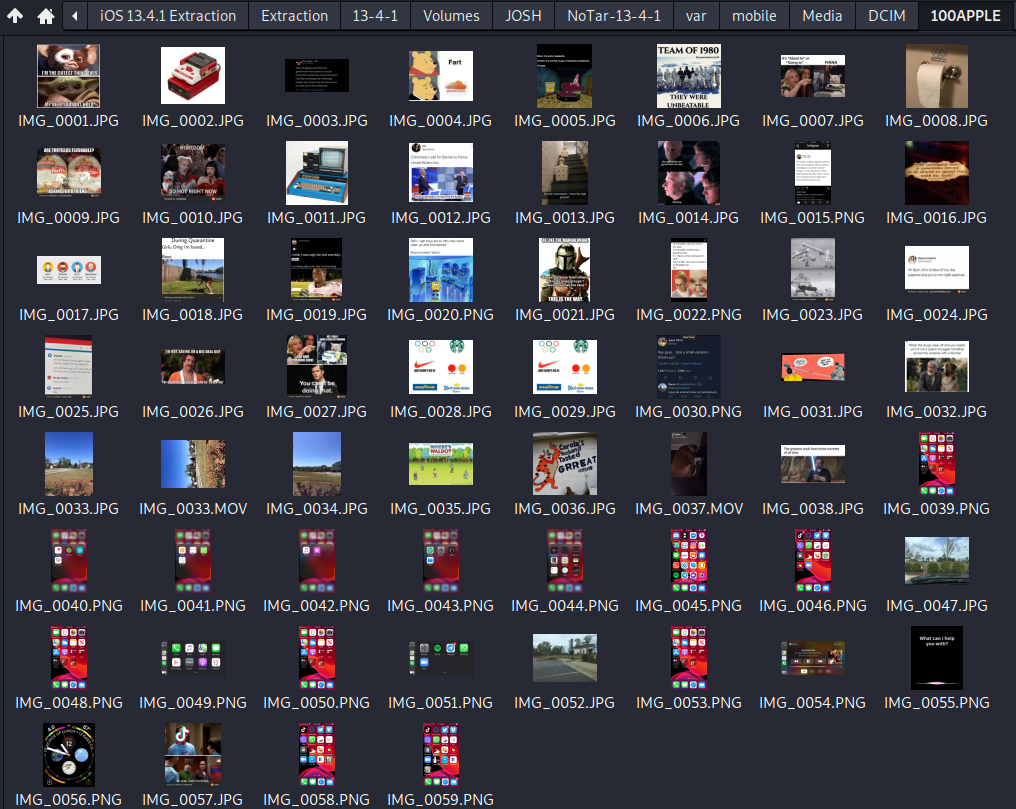 Photos and videos are saved in suspect's phone, and we need to determine how many?

Head to the DCIM Folder to find out.

60 items total
58 Photos
2 Videos
Forensic scenario questions related to photos
A. What kind of photos are saved and at what time?
Step 1: Head to the Photos.sqlite; ZGENERICASSET table and select any photo. 
Step 2: Navigate to the ZADDEDDATE column
In this instance IMG_0001 has an added date of 606575124.564206
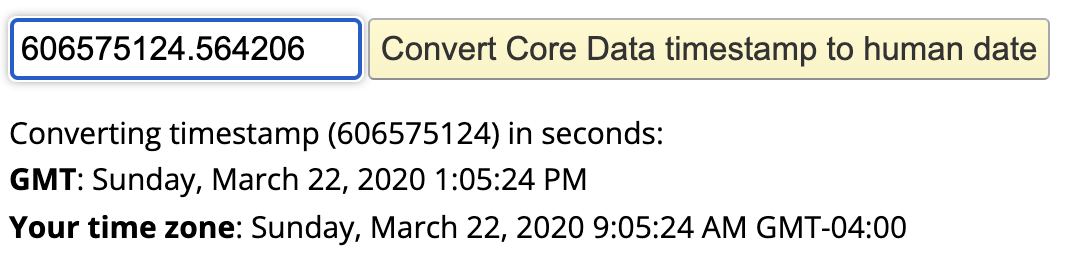 IMG_0001 Was added to the user’s camera roll on Sunday March 22, 2020 at 1:05:24pm GMT
[Speaker Notes: https://www.epochconverter.com/coredata]
B. What is location data of photos?
Inside the Photos.sqlite; ZGENERICASSET table look for & filter on the ZLATITUDE & ZLONGITUDE columns.
In this instance only 4 photos have location data:
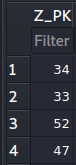 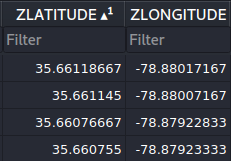 IMGs 0034, 0033, 0052, & 0047.

To convert Coordinates head to:
https://www.gps-coordinates.net/
B. What is location data of photos? (2)
IMG_0052 as an example:
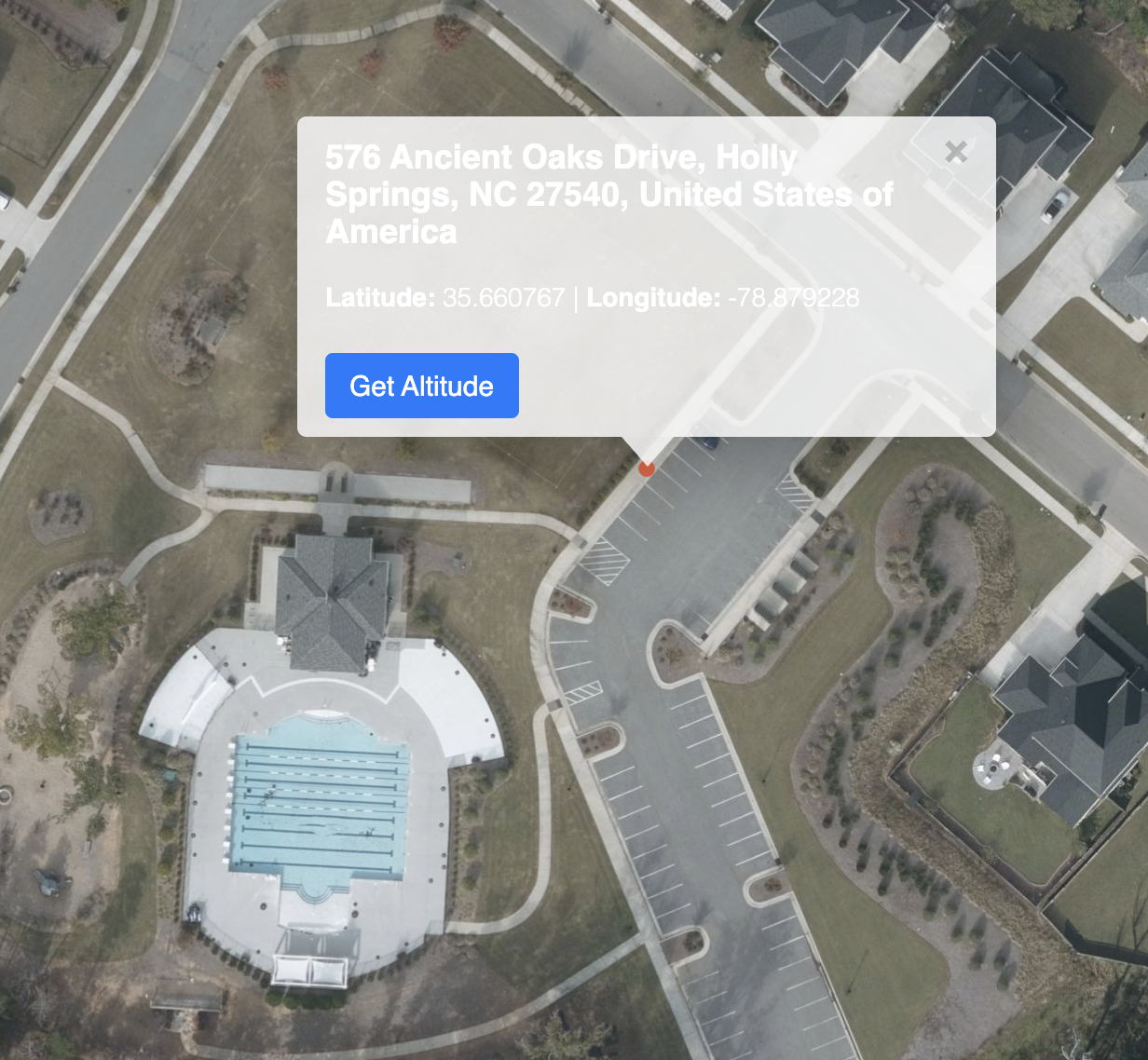 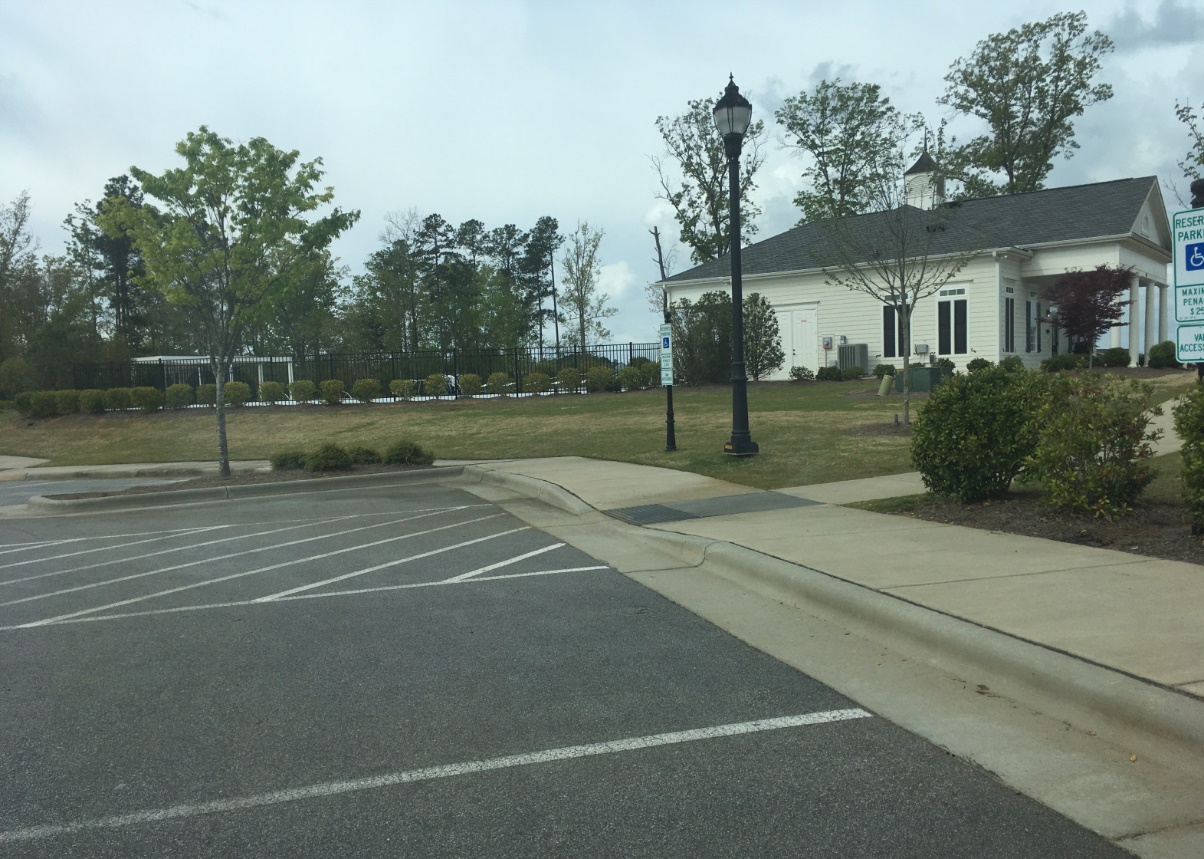 Latitude 35.66076667 Longitude -78.87922833
C. Where did the suspect download the photos from if they weren’t taken with the camera?
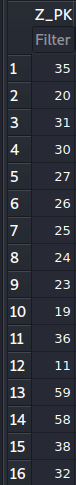 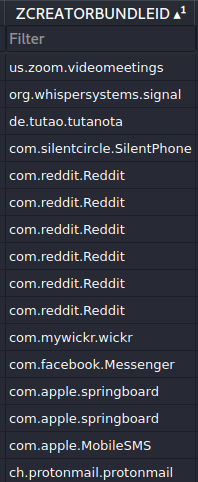 To summarize